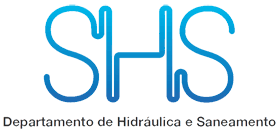 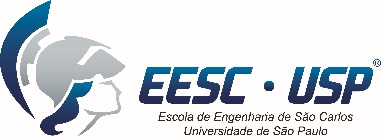 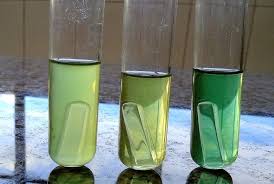 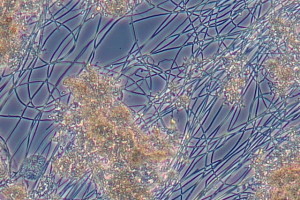 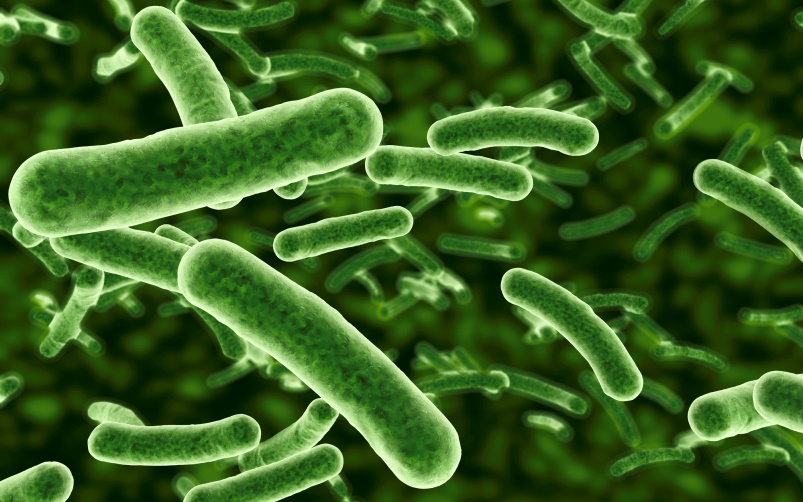 Técnica do número mais provável “NMP” - Bactérias Desnitrificantes

Análise microscópica de lodo (Lodos Ativados)
Profa. Dra. Maria Bernadete A. Varesche

Monitor: Francisco Rafael Sousa Freitas
Apoio Técnico: Juliana Gonçalves
São Carlos, 17 de Junho de 2020
Técnica de Número Mais Provável “NMP”
Estimar o número de células viáveis ⇾ totais ou específicas;

 Baseada na distribuição estatística.
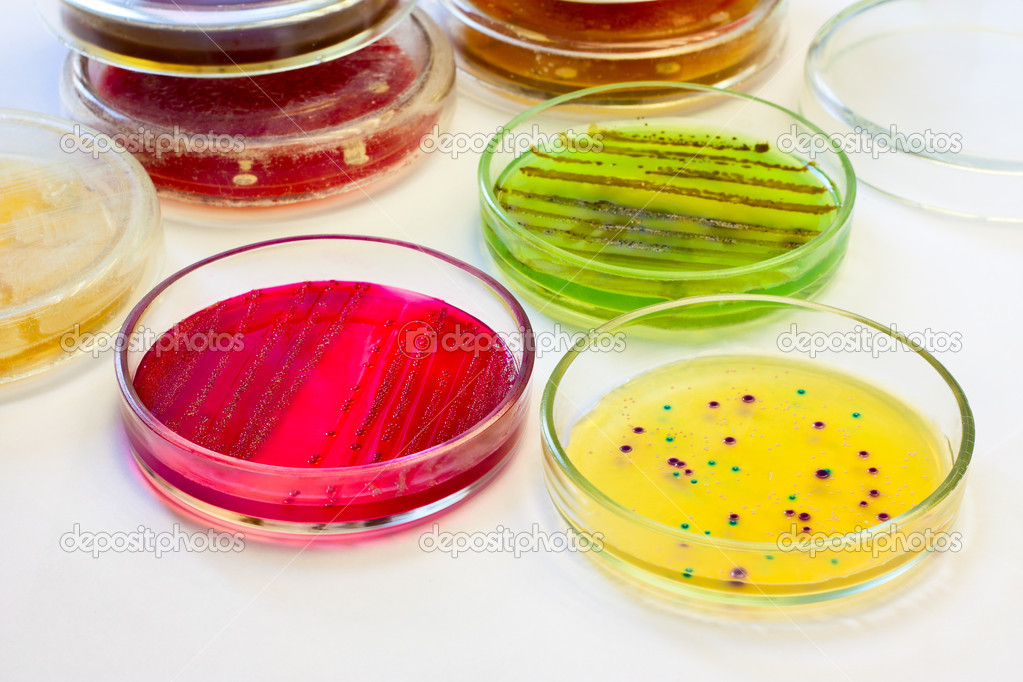 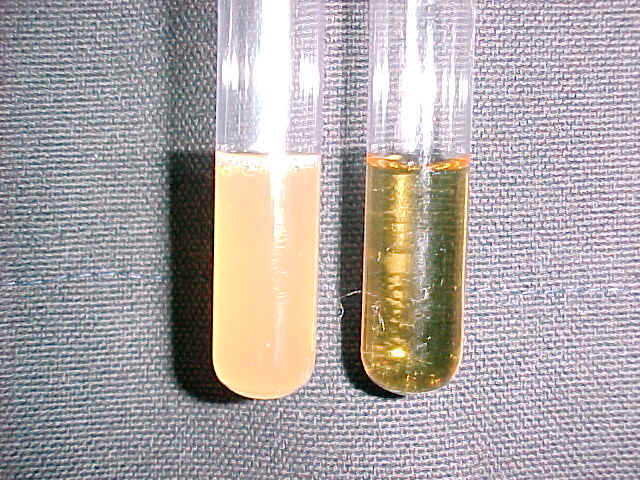 Meio líquido
Meio Sólido
Técnica de Número Mais Provável “NMP”
Período de incubação 

 Nitrificantes e Desnitrificantes, coliformes, metanogênicas, sulfetogênicas ...
Técnica de Número Mais Provável “NMP”
Coleta Transporte e Armazenamento da Amostra
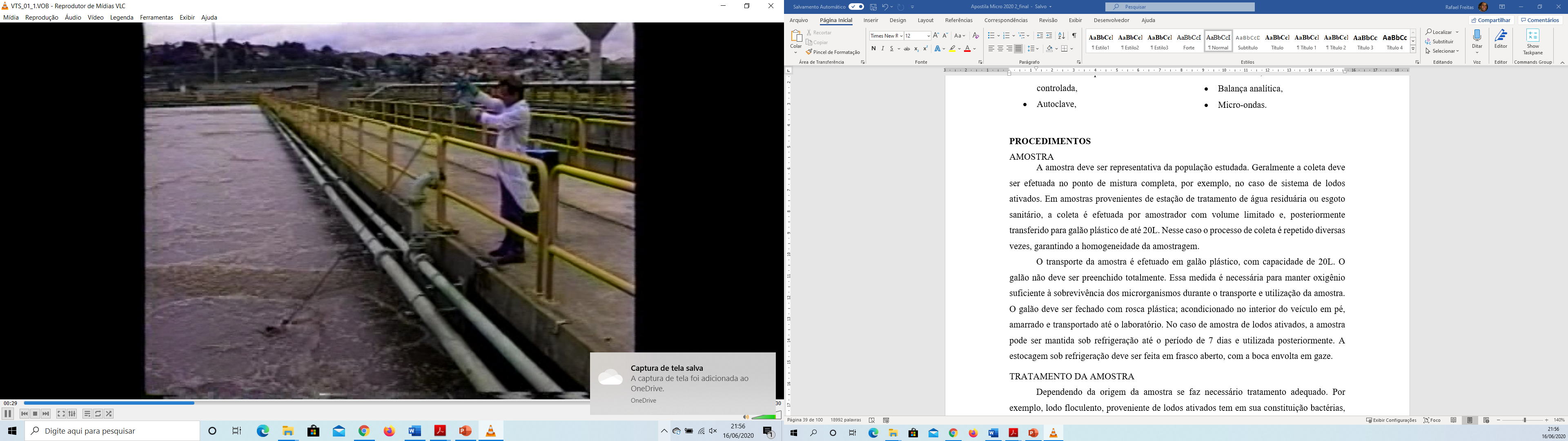 A amostra deve ser representativa da população estudada.
Deve ser efetuada em ponto de mistura completa (sistema de LA).
Acondicionamento realizado em galão plástico
Manutenção da concentração de OD suficiente à sobrevivência dos microrganismos
O galão  não deve ser preenchido totalmente
Técnica de Número Mais Provável “NMP”
Coleta Transporte e Armazenamento da Amostra
Frasco para transporte
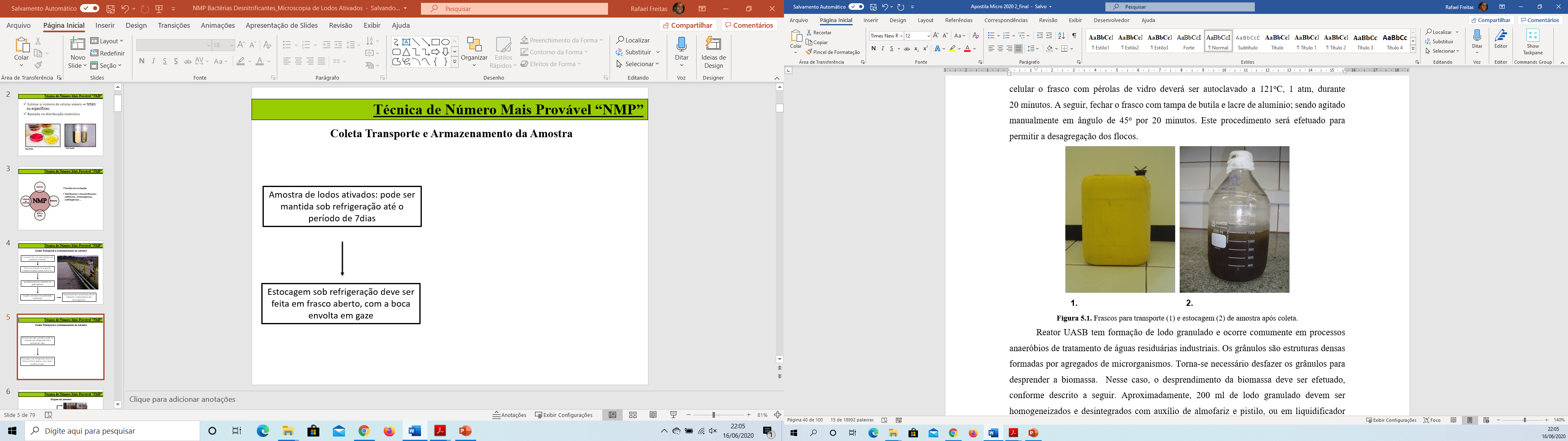 Amostra de lodos ativados: pode ser mantida sob refrigeração até o período de 7dias
Frasco para estocagem
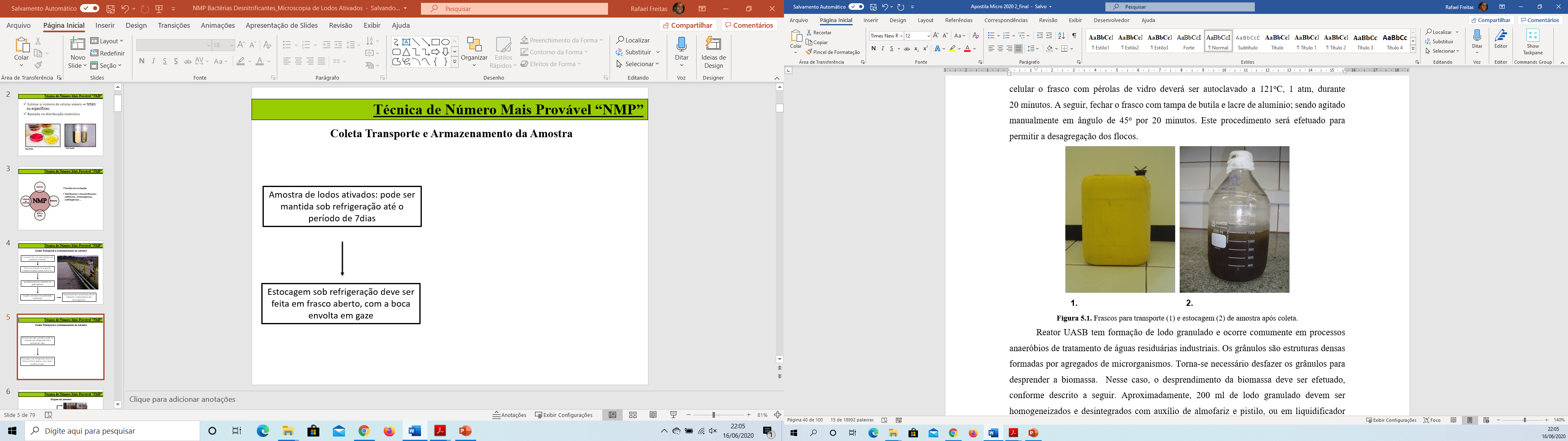 Estocagem sob refrigeração deve ser feita em frasco aberto, com a boca envolta em gaze
Técnica de Número Mais Provável “NMP”
Origem da Amostra
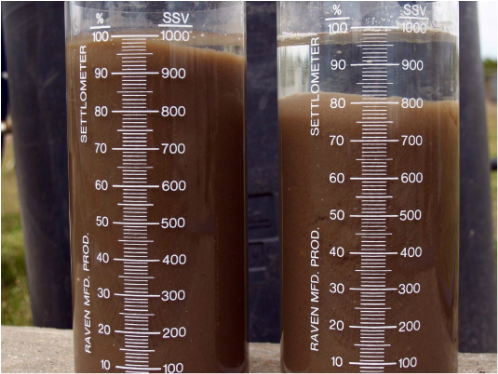 Lodo – sistema de lodos ativados;



 Lodo granular – reator UASB.
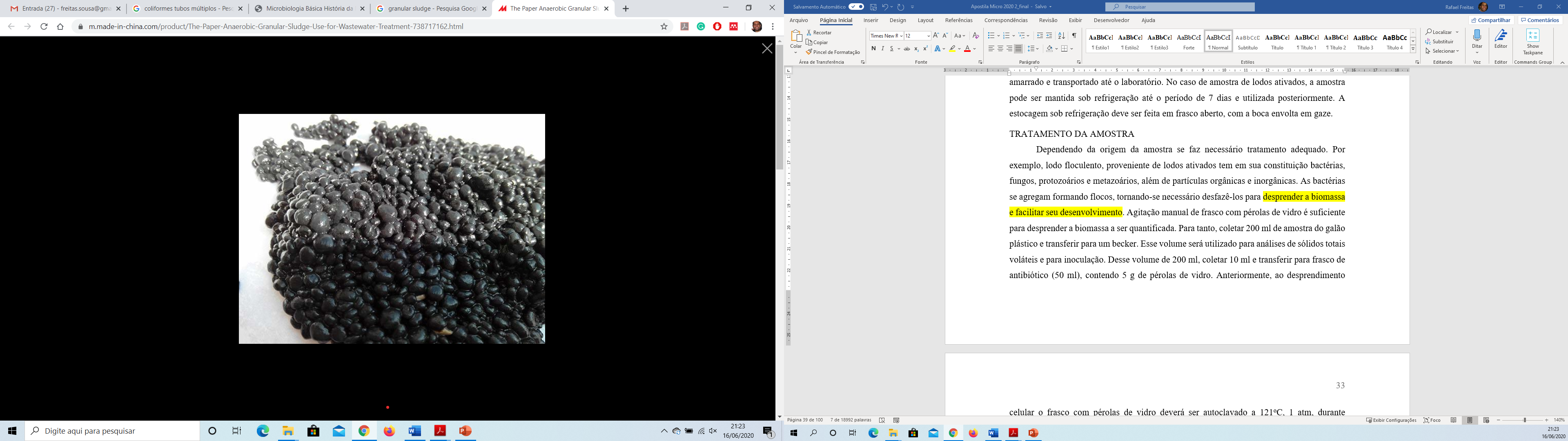 Bactérias estão formando agregados.
Técnica de Número Mais Provável “NMP”
TRATAMENTO DA AMOSTRA
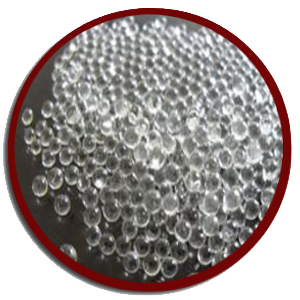 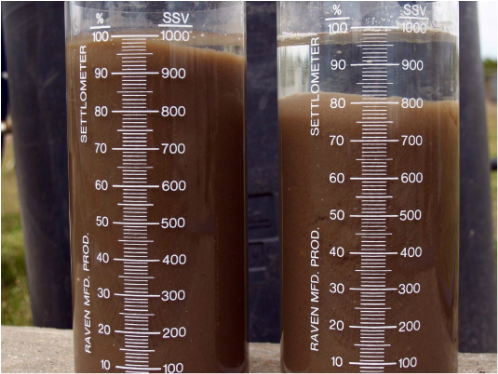 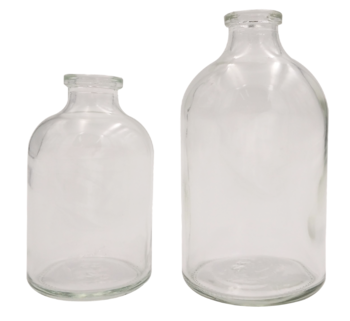 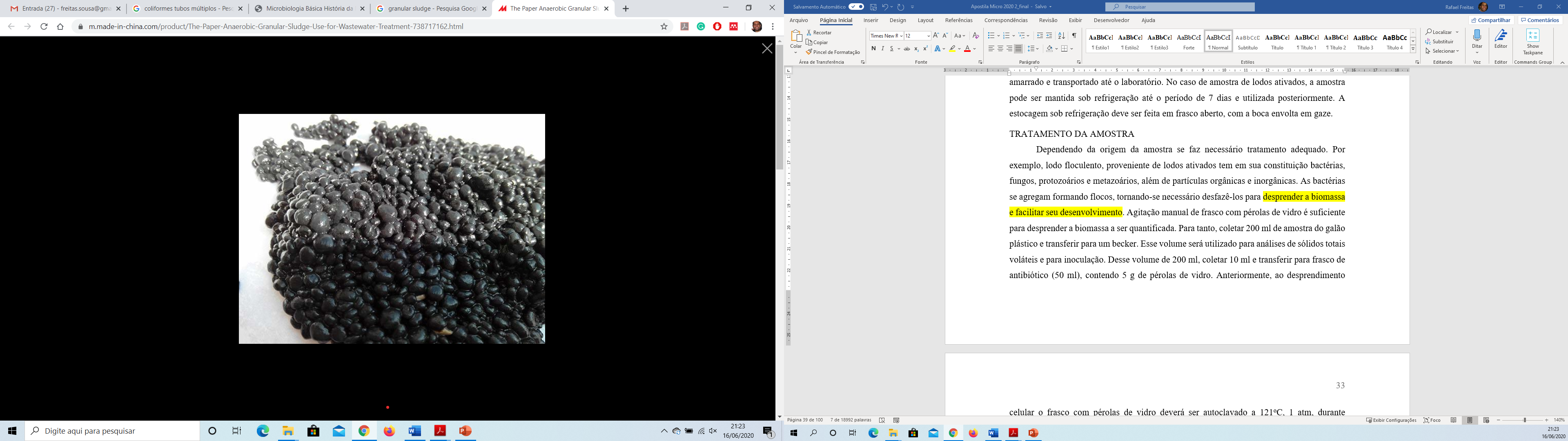 10 mL da amostra + 5 g de pérolas de vidro
Objetivo: desprender a biomassa e facilitar seu desenvolvimento
Agitação manual  - 20min
Técnica de Número Mais Provável “NMP”
NMP para bactérias desnitrificantes
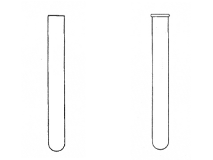 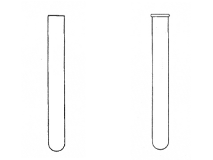 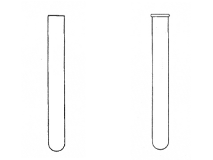 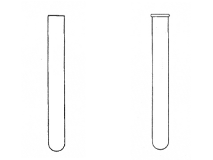 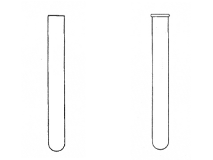 Análise indireta
Difenilamina ácida
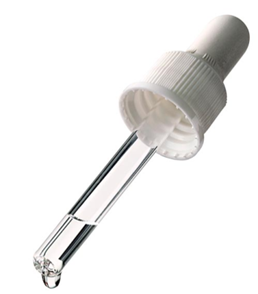 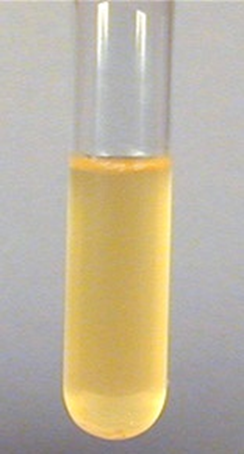 ⇾
-
-
-
+
+
Confirmação da presença de nitrato no meio
Técnica de Número Mais Provável “NMP”
DETERMINAÇÃO DE NITRATO REMANESCENTE APÓS INCUBAÇÃO DO NMP
A determinação do nitrato é efetuada pela adição da solução de difenilamina ácida; 
A difenilamina oxidada transforma-se em difenilbenzidina e, posteriormente, em sal denominado quinoidiamonium de coloração azul.
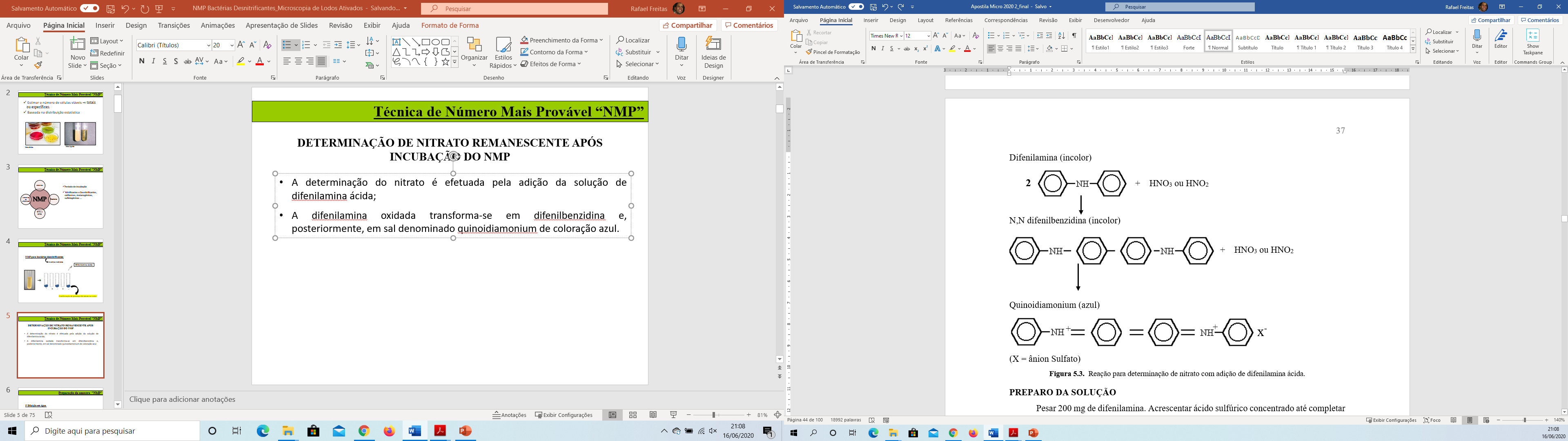 Reação para determinação de nitrato com adição de difenilamina ácida.
Preparação da amostra  “NMP”
1ª Diluição em água
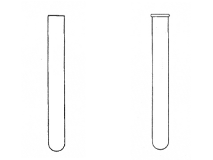 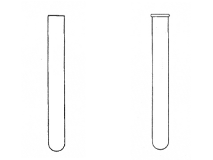 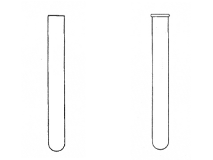 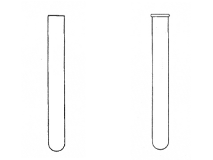 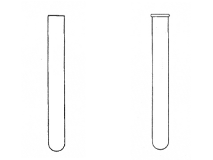 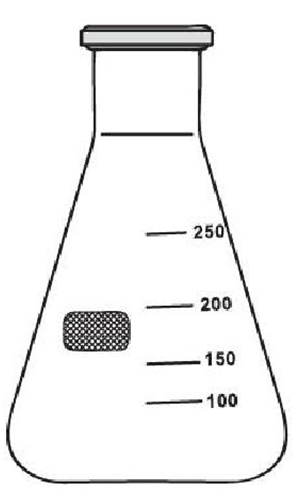 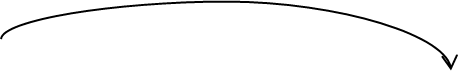 9 ml
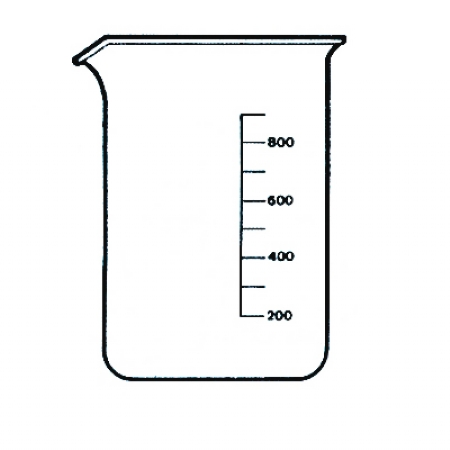 Autoclavar
121 ˚C
20 min
⇾
Amostra
Água de diluição
K2HPO4
KH2PO4
Preparação da amostra  “NMP”
1ª Diluição em água
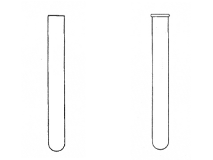 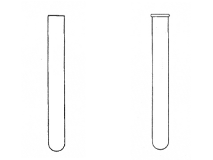 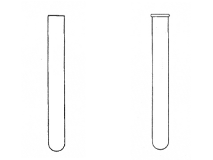 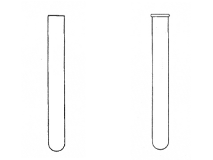 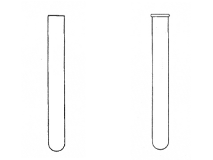 1 ml
1 ml
1 ml
1 ml
1 ml
1 ml
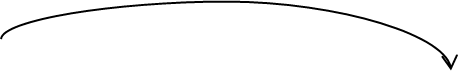 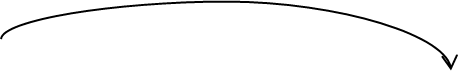 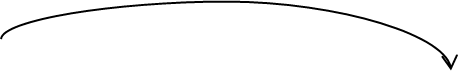 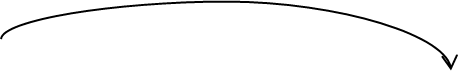 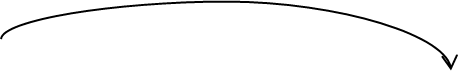 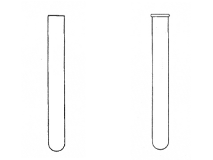 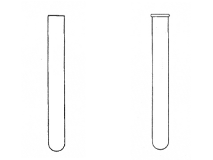 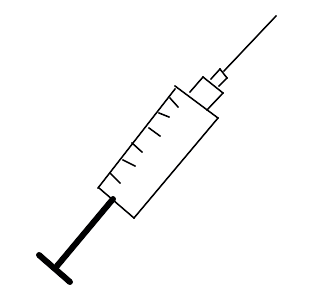 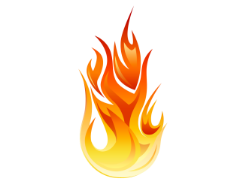 ...
Inóculo
10 -1
10 -15
10 -2
10 -3
10 -4
10 -5
Preparação da amostra  “NMP”
2ª Diluição no meio
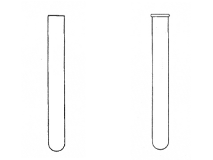 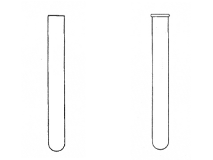 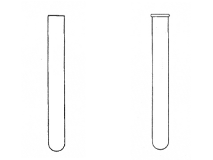 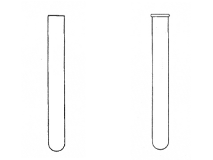 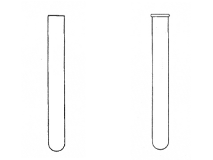 4,5 ml
4,5 ml
4,5 ml
4,5 ml
4,5 ml
4,5 ml
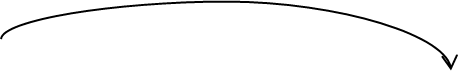 Meio Broth + NaNO3
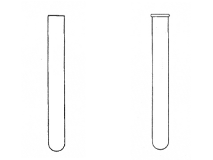 5 repetições para cada diluição
...
Preparação da amostra  “NMP”
2ª Diluição no meio
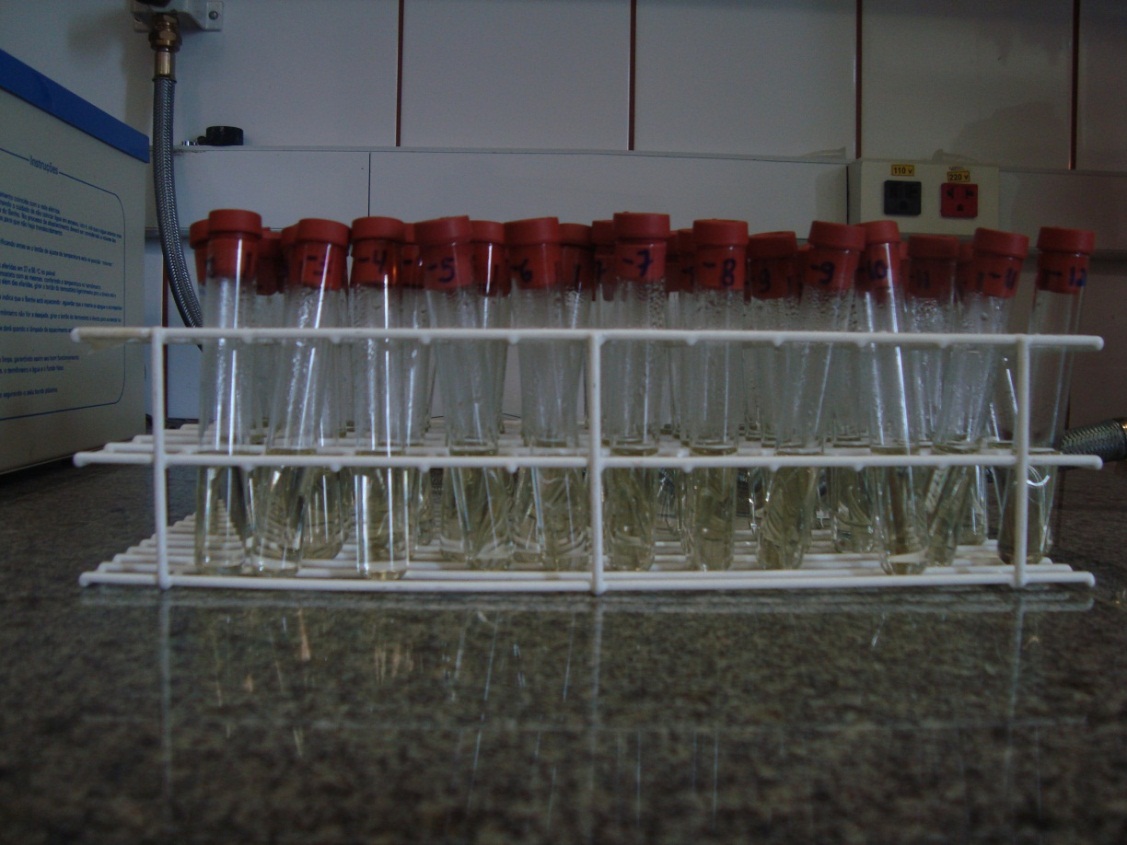 Autoclavar
121 ˚C
20 min
Preparação da amostra  “NMP”
2ª Diluição no meio

Inoculação
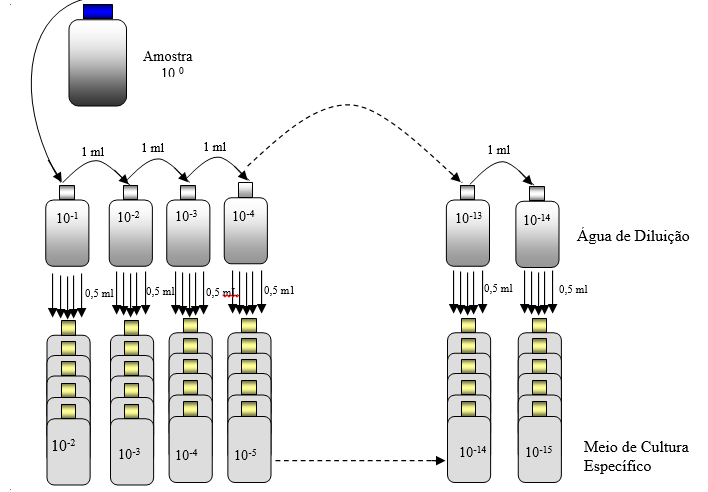 Quintuplicatas 
(5 ml total = 4,5 meio + 0,5 da diluição)
Preparação da amostra  “NMP”
2ª Diluição no meio

Inoculação
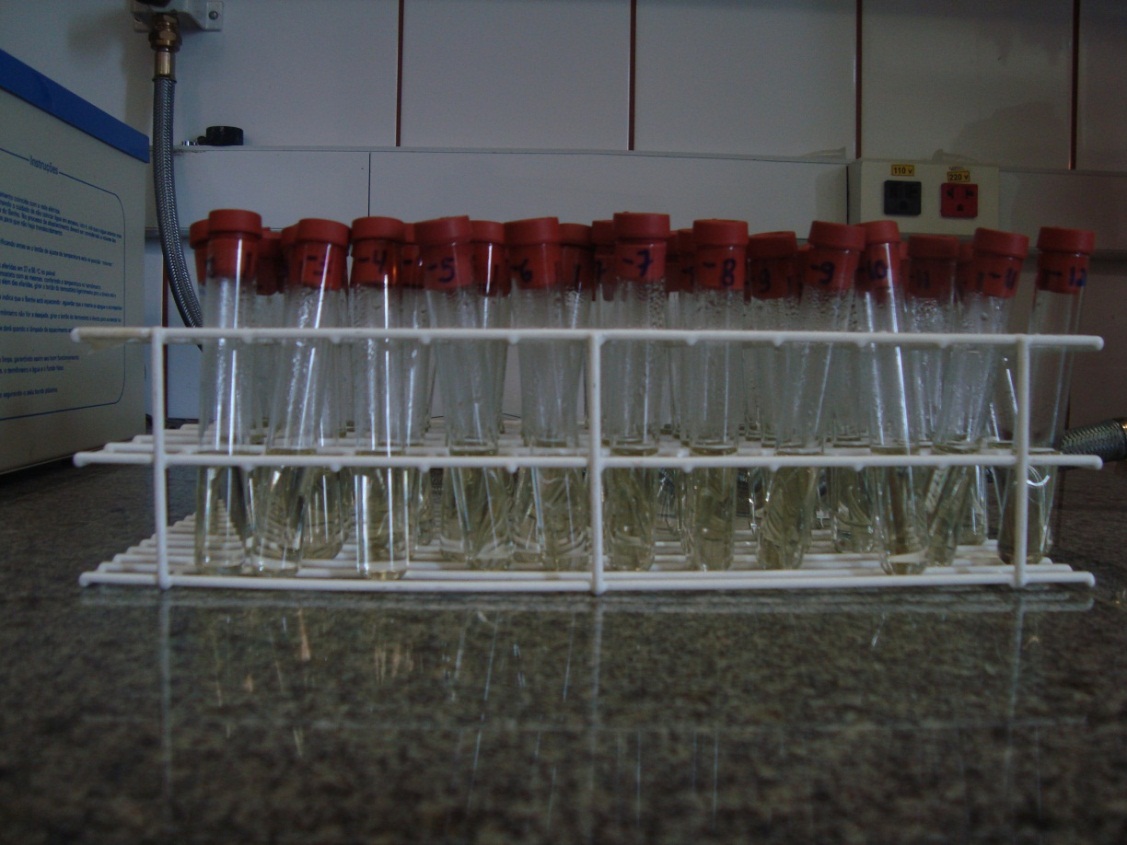 Quintuplicatas 
(5 ml total = 4,5 meio + 0,5 da diluição)
Estufa
37˚C
Interpretação dos resultados
NMP para bactérias desnitrificantes
Análise indireta
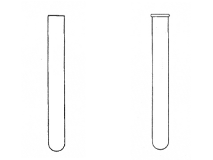 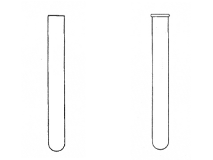 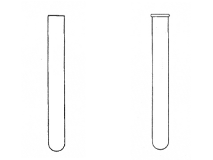 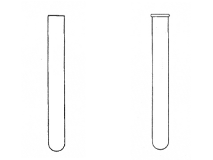 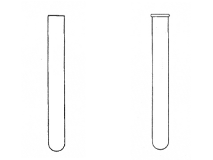 Difenilamina ácida
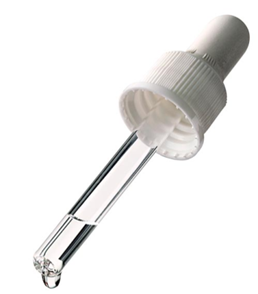 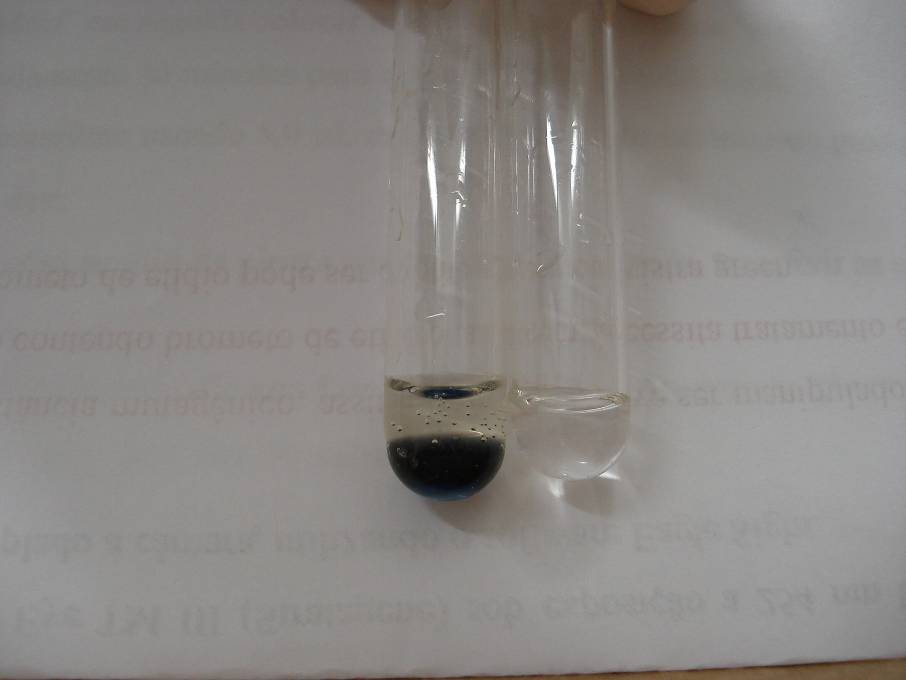 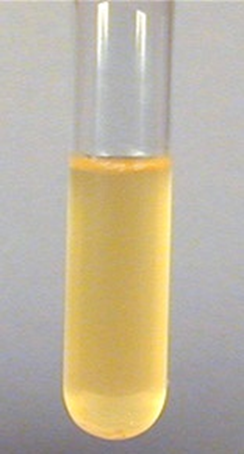 0,5 ml
⇾
-
-
-
+
+
Interpretação dos resultados
Quantificação da técnica NMP

Exemplo: Combinação de respostas positivas
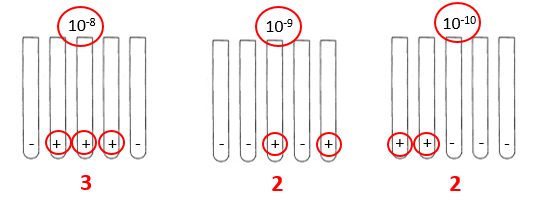 Interpretação dos resultados
Índices do NMP e limites de confiança de 95% para várias combinações de resultados positivos e negativos, quando são utilizados 5 tubos de diluição
Quantificação da técnica NMP
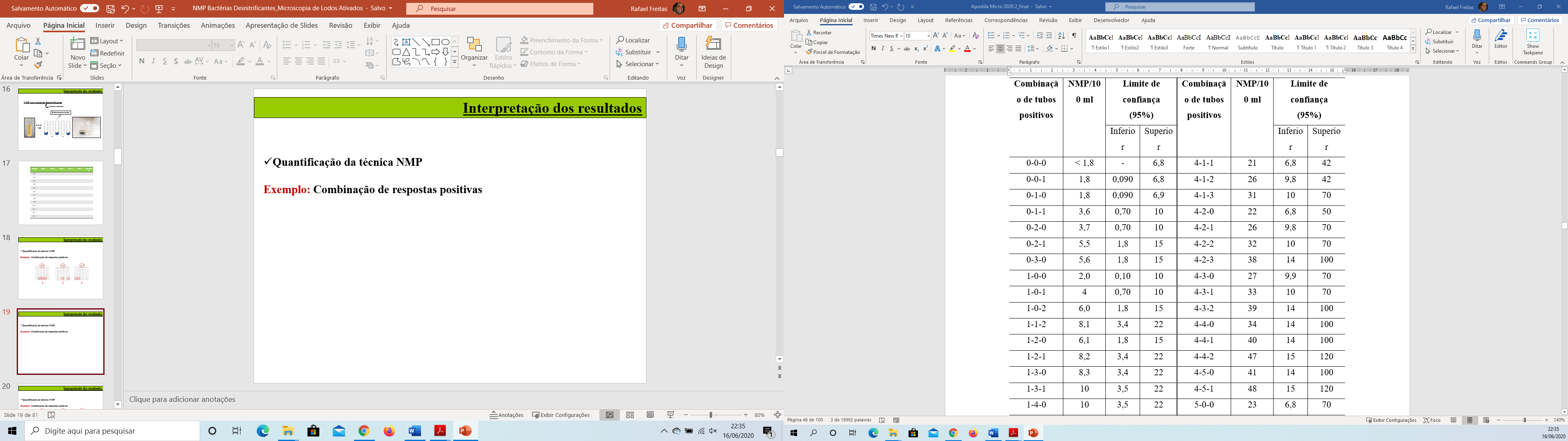 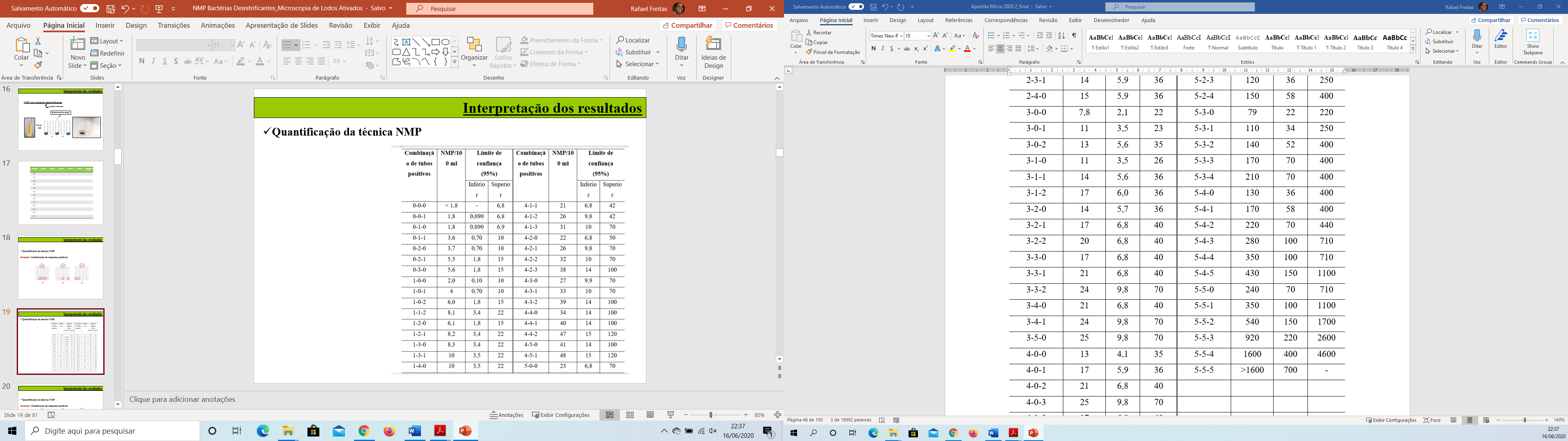 Interpretação dos resultados
Quantificação da técnica NMP

Exemplo: Combinação de respostas positivas
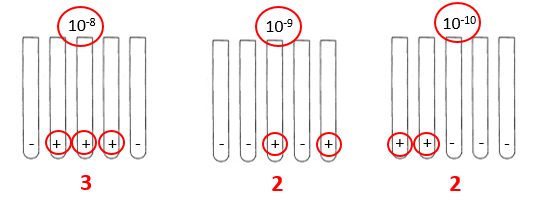 NMP/100 mL = (20 x 10)/10-8 = 200 x 108 = 2 x 1010
Técnica de Número Mais Provável “NMP”
Quantificação de Bactérias do Grupo Coliforme (Coliformes Totais)
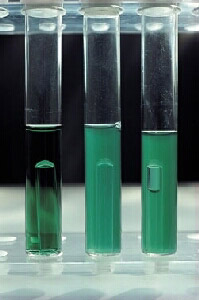 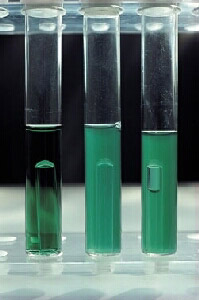 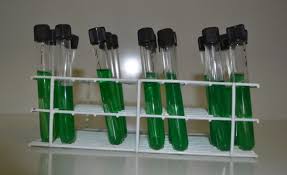 Caldo Verde Brilhante Lactose Bile 2%.
( + )
Produção de gás devido fermentação da lactose.
( - )
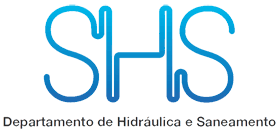 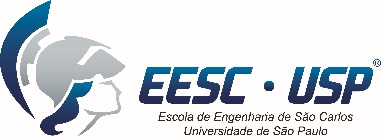 Dúvidas ...
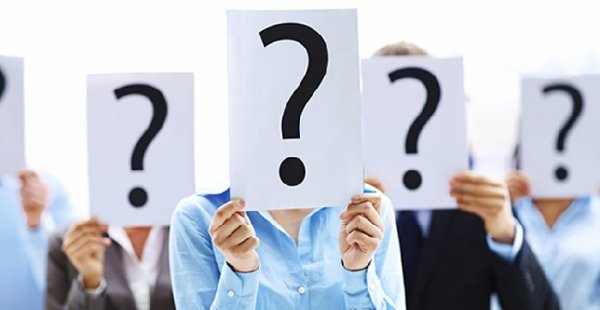 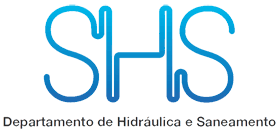 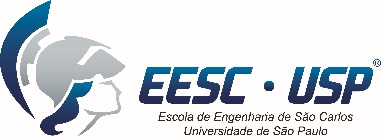 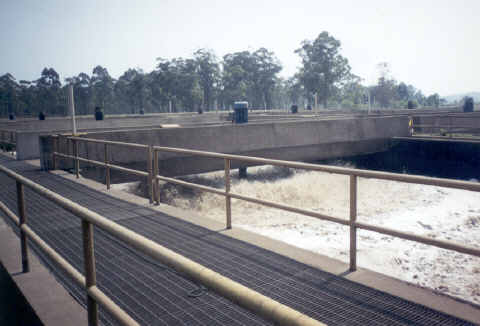 O Processo de Lodos Ativados
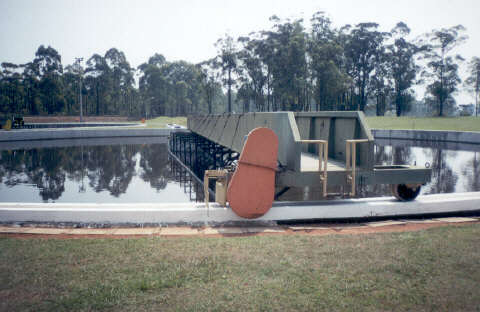 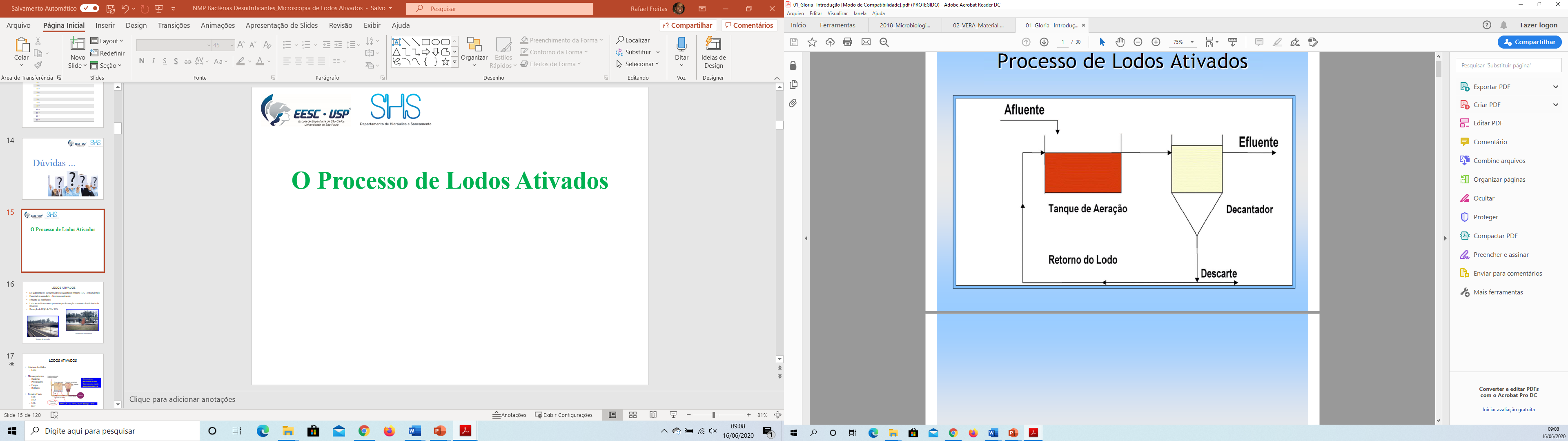 Características dos Flocos Biológicos
Características dos Flocos Biológicos
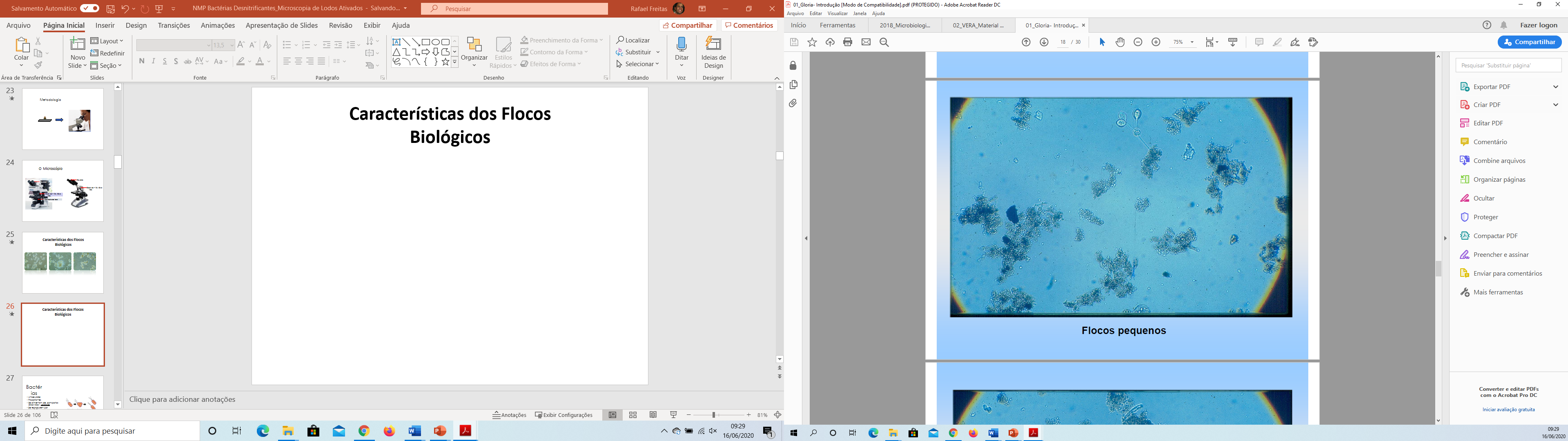 Flocos pequenos
Características dos Flocos Biológicos
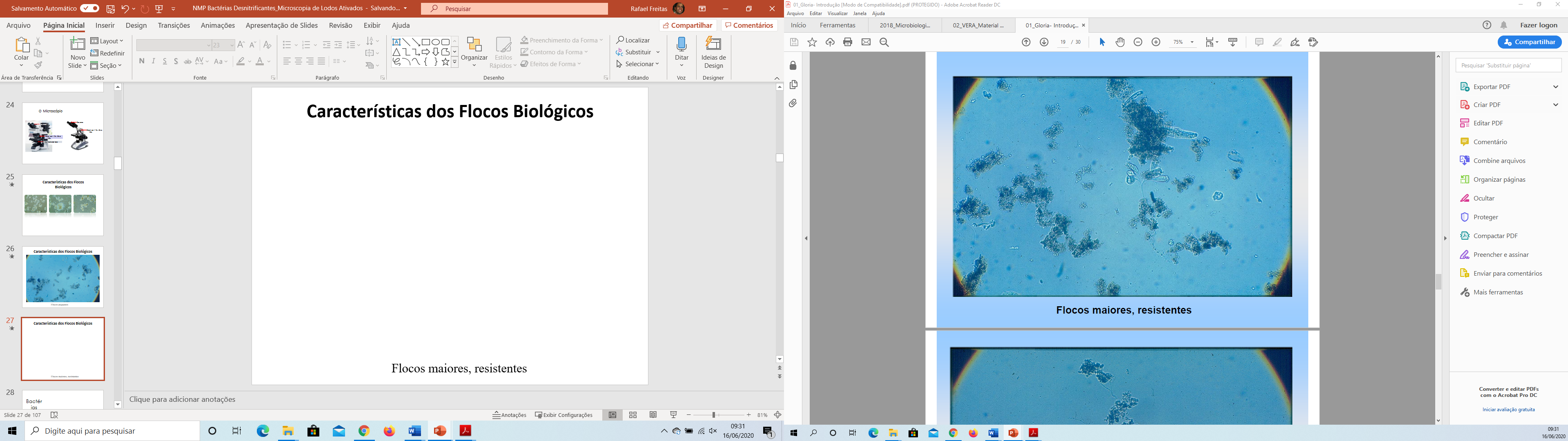 Flocos maiores, resistentes
Características dos Flocos Biológicos
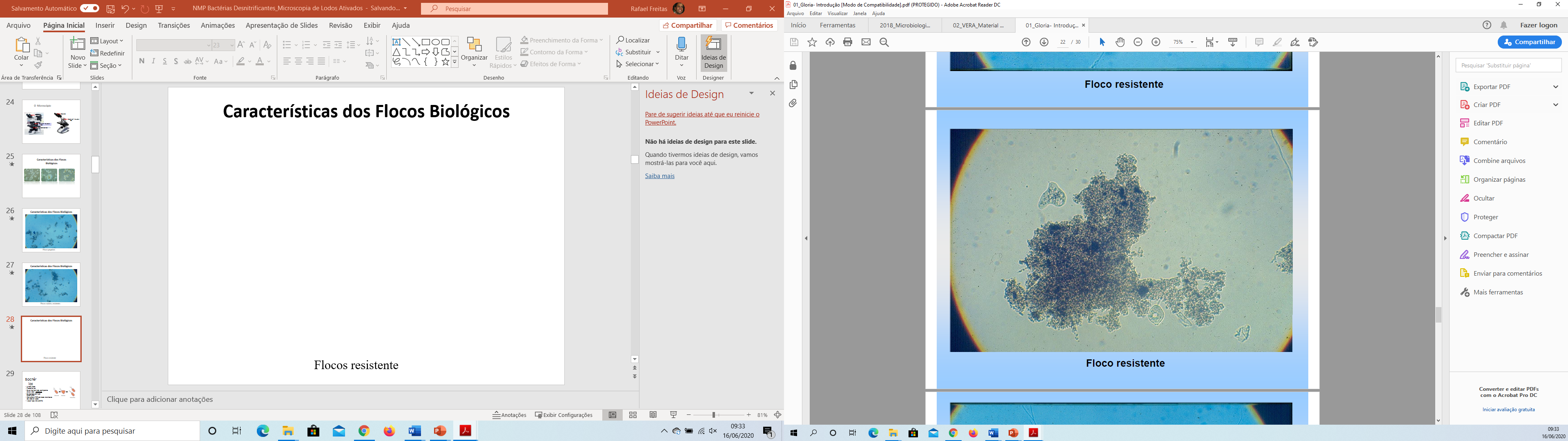 Flocos resistente
Características dos Flocos Biológicos
Características dos Flocos Biológicos
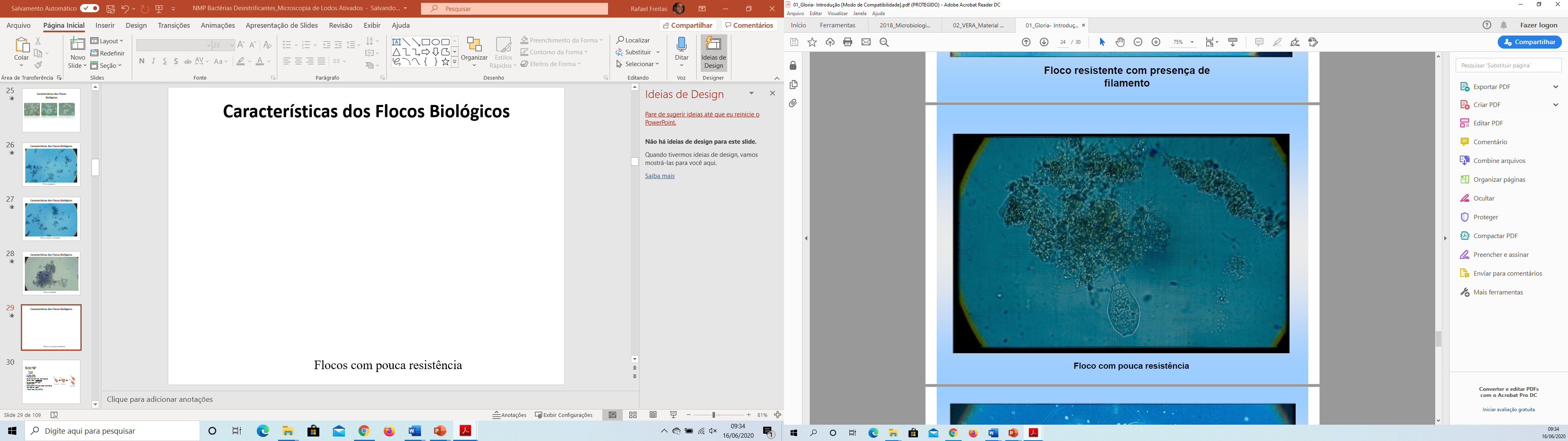 Flocos com pouca resistência
Características dos Flocos Biológicos
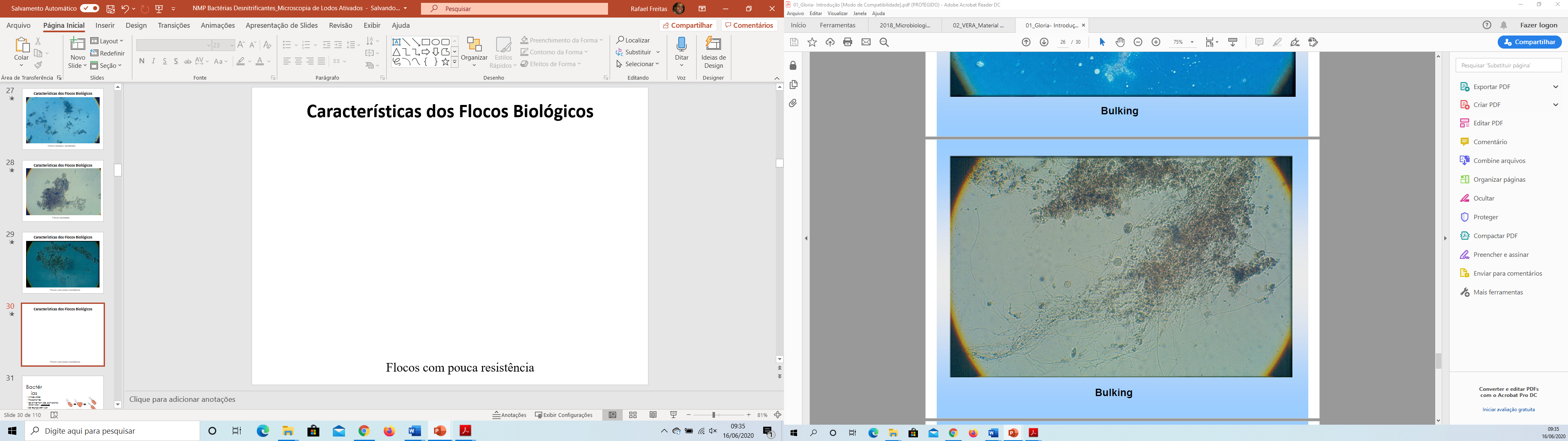 Bulking
Características dos Flocos Biológicos
Bulking
Lodos Ativados
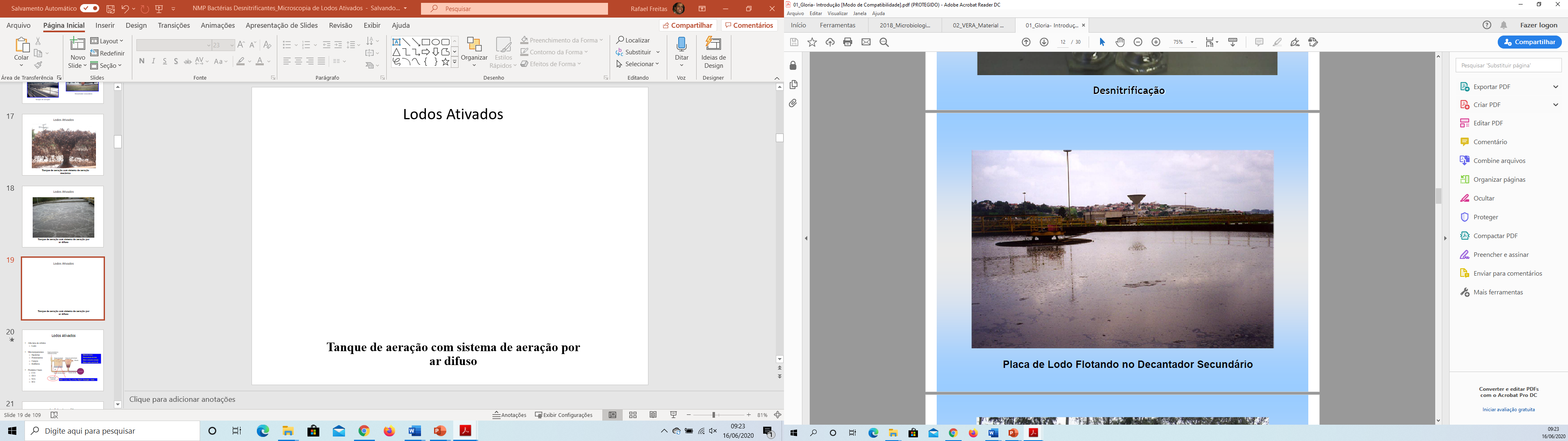 Decantador secundário com placas de lodo flotando
Comunidades microbianas presentes no LA
Bactérias formadoras de flocos e bactérias filamentosas;
Fungos;
Algas;
Protozoários e Metazoários.
Amebas
Aparecem nas etapas  iniciais de uma ETE;

Locomoção:  pseudópodes;

Indicam:
Baixo teor de OD;
Toxicidade;
Elevado teor de carga  orgânica.
Tecamebas
Surgem quando o sistema  adquire alta estabilidade;

Locomoção: pseudópodes;

Indicam:
Alto teor de OD
Alta eficiência de remoção  de DBO
Efluente sem toxicidade
Planta Estável
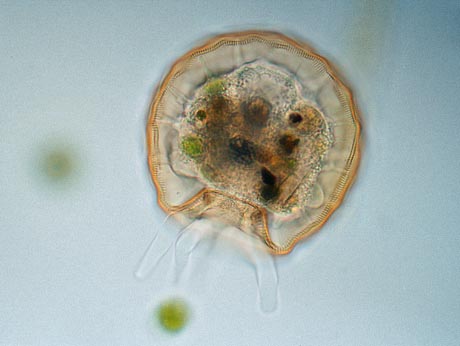 Arcella sp.- Boa depuração
Flagelados
Tamanho entre 5 a 100 um;

Indicam:
Efluente com baixo OD;
Toxicidade;
Elevada carga orgânica.
Flagelados
Ciliados livre-natantes
Uronema sp.
Tamanho entre 20 a 100 um;
Nadam entre os flocos;

Indicam:
Pequenos: baixo OD, toxicidade,  alta carga orgânica;

Grandes: planta com boa  eficiência.
Paramecium sp.
Ciliados Fixos (pendunculados)
Encontram-se ancorados em um  floco através de um pedúnculo  contráctil;
O alimento é captado pela  ação ciliar;
A principal fonte de alimento é  bactérias em suspensão;
A contração do pedúnculo  promove um pouco de  mobilidade para ajudar o  organismo a capturar bactérias e  evitar predadores.
Ciliados Fixos
Um único pedúnculo
Vorticella sp.
Colonial
Opercularia sp.
Epistylis sp.
Ciliados Fixos
Ciliados fixos estão presente  quando a planta apresenta  um efluente com alta  qualidade (baixa carga  orgânica e IL intermediária);

Os colônias indicam  efluente de melhor  qualidade.
Ciliados Fixos
Vorticella microstoma
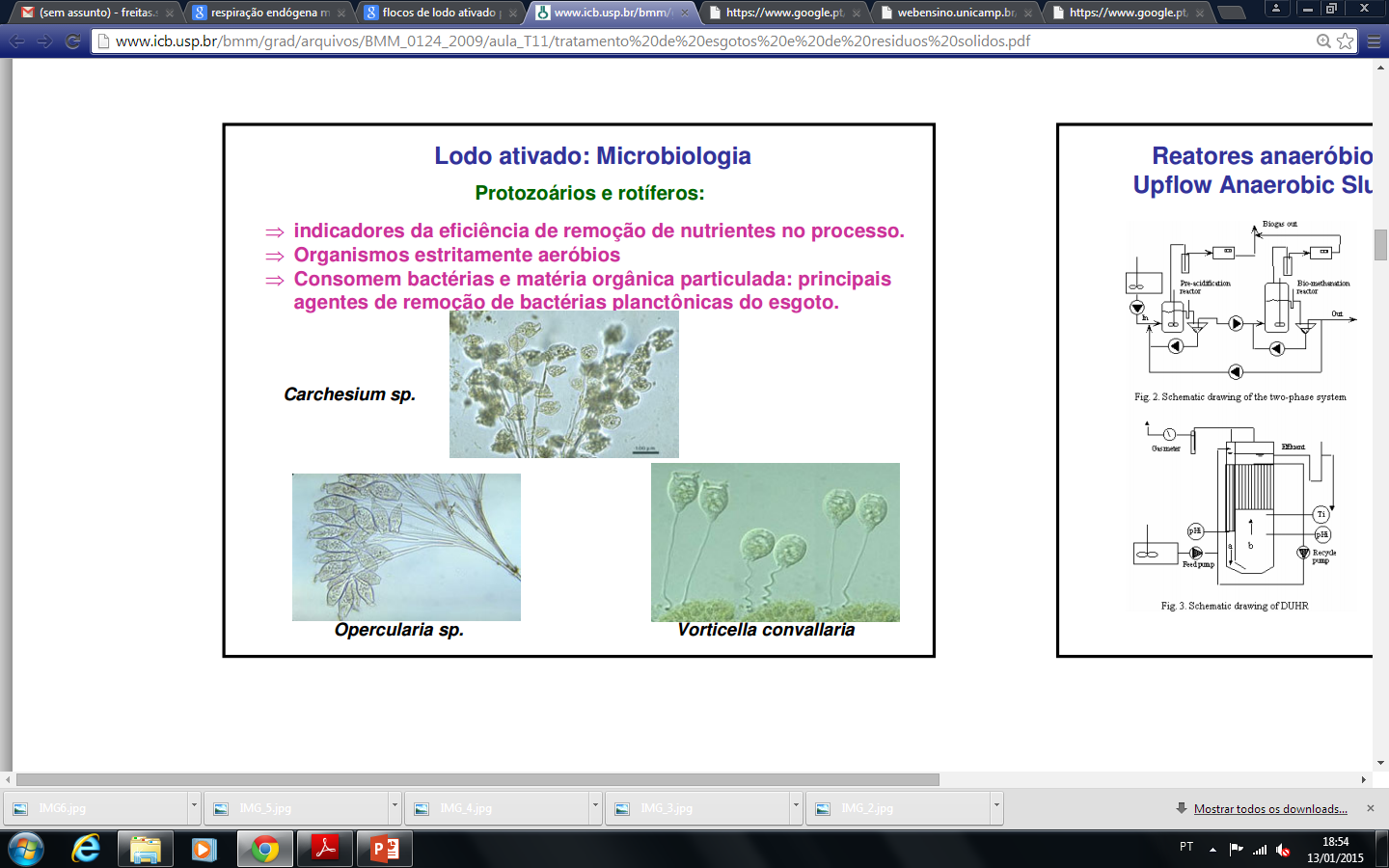 Sem Pedúnculo
Indicação de presença de substâncias tóxicas e/ou  sobrecarga orgânica e/ou baixo teor de OD
Ciliados Andarilhos (predadores de flocos)
Cílios localizados estrategicamente no corpo, em posição  que os permite caminhar sobre os flocos;

Surgem	quando os	flocos	se	encontram	bem formados, ou em fase adiantada de formação;

Indicam boa operação da planta.
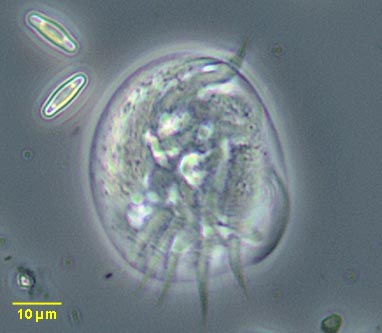 Aspidisca costata- nitrificação
Ciliados Andarilhos
Ciliados Carnívoros
Surgem quando o meio se encontra  estabilizado, indicando que a  eficiência está boa;
Alimentam-se basicamente de protozoários;
O “pescoço” flexível é uma  característica facilmente identificável:  permite que ele busque sua presa nos  interstícios dos flocos
Suctórios
Locomoção: fixos;
Possuem tentáculos;
Indicam:
Planta muito estável;
Com elevado teor de  OD
Sensível a mudanças.
Metazoário: Rotíferos
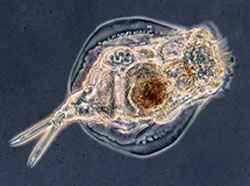 Rotífero –Lecane sp.
Locomoção: espinhos  caudais;

Tamanho entre 100 um e  2 mm;

Reprodução sexuada e assexuada (machos são  menores);

Espinhos caudais para fixação ao floco e proteção  contra predadores.
Nematóides
Reprodução sexuada;

Se alimentam de bactérias dispersas ou na periferia do floco; 

Permite que partes mais internas do floco sejam oxigenadas;  

Facilita a reciclagem de nutrientes;
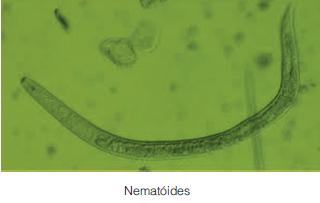 Nematóides
Não se alimentam de protozoários;

Causam problemas por serem reservatórios de bactérias  patogênicas, e são resistentes a cloração;

Produzem ovos parasitas ao homem.
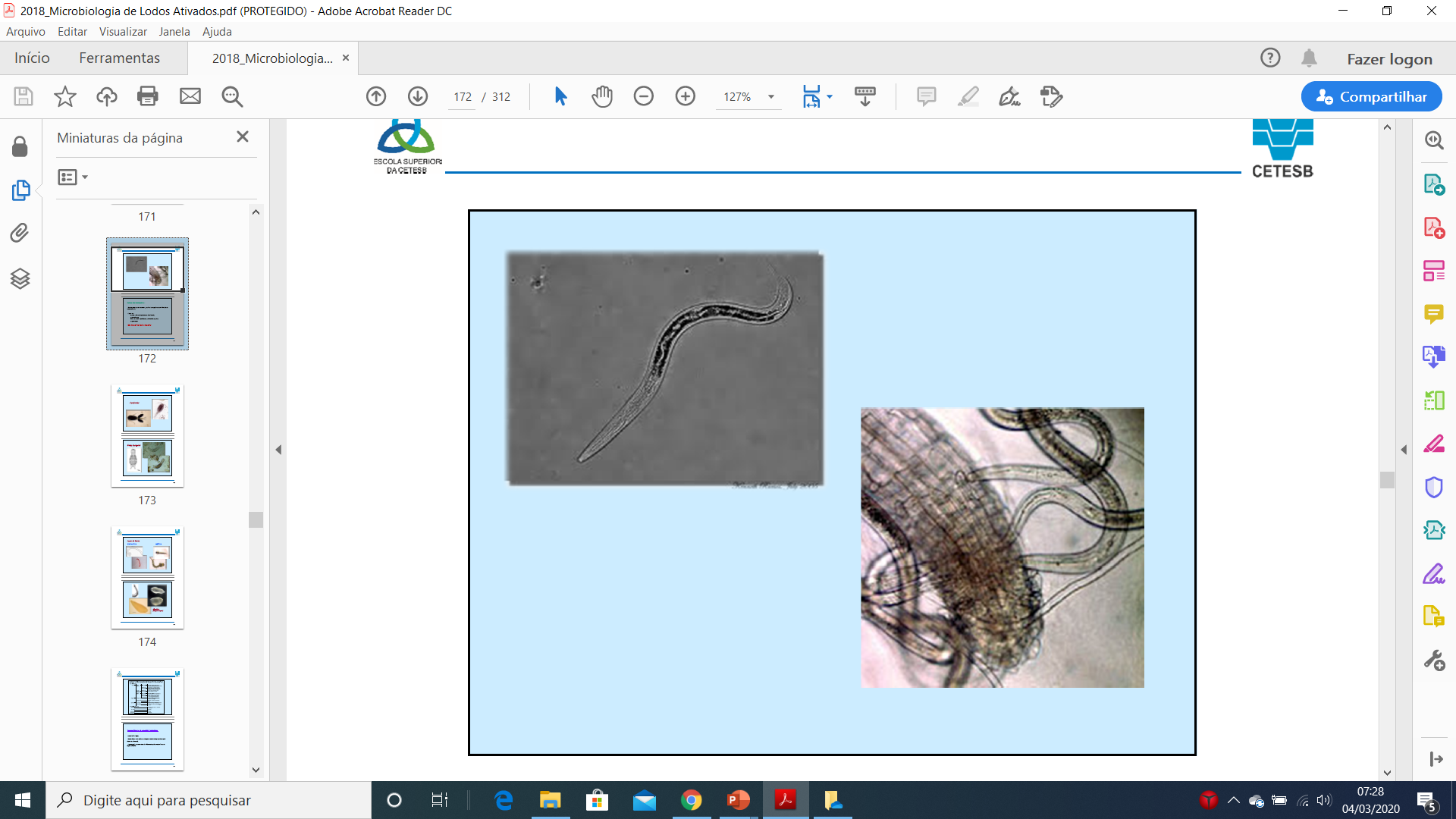 Anelídeos
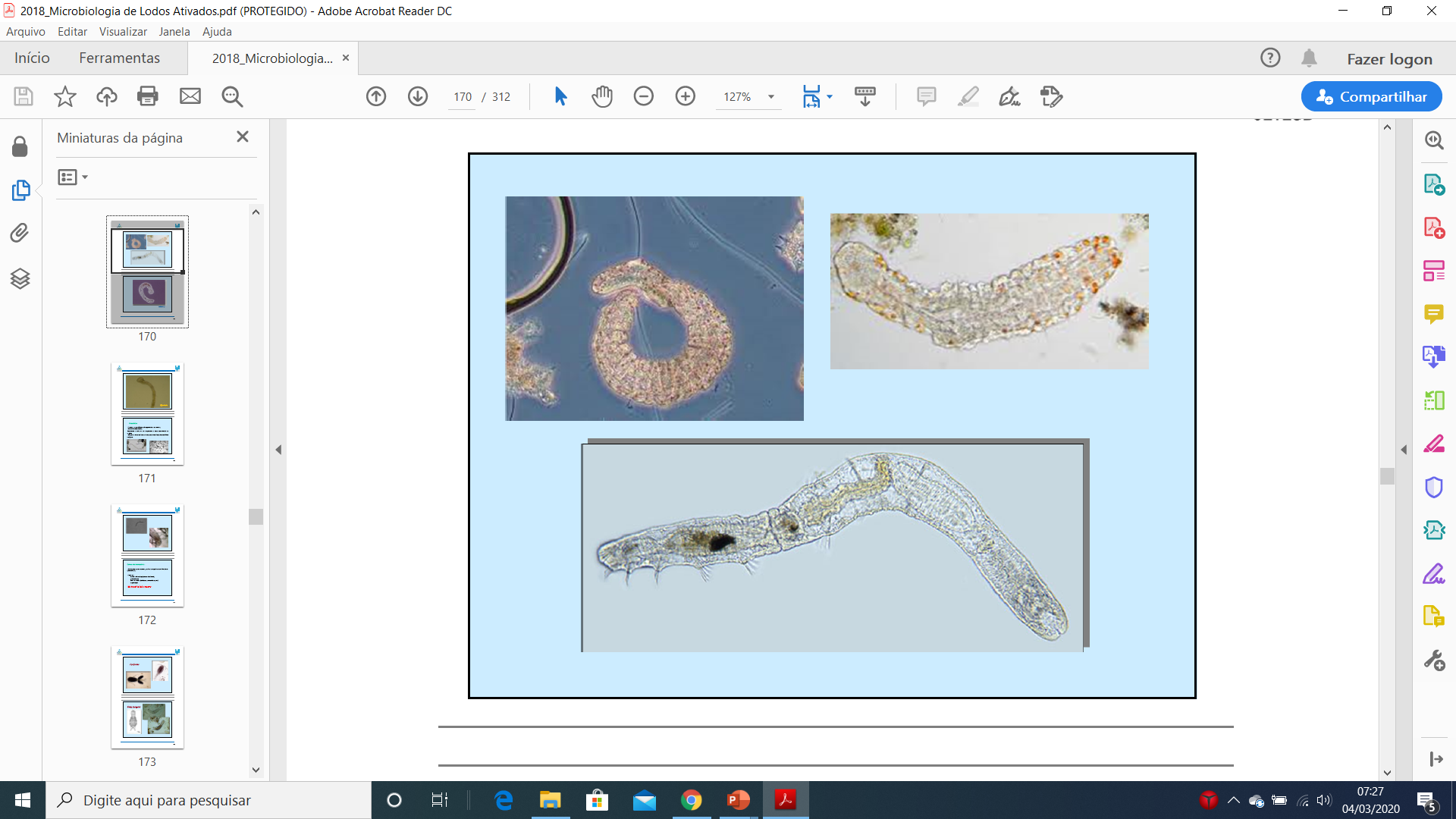 Aelossoma sp.
OD ALTO
Tardígrado
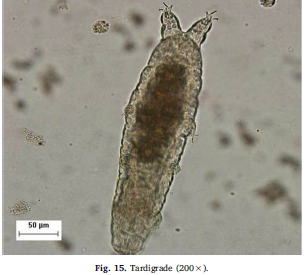 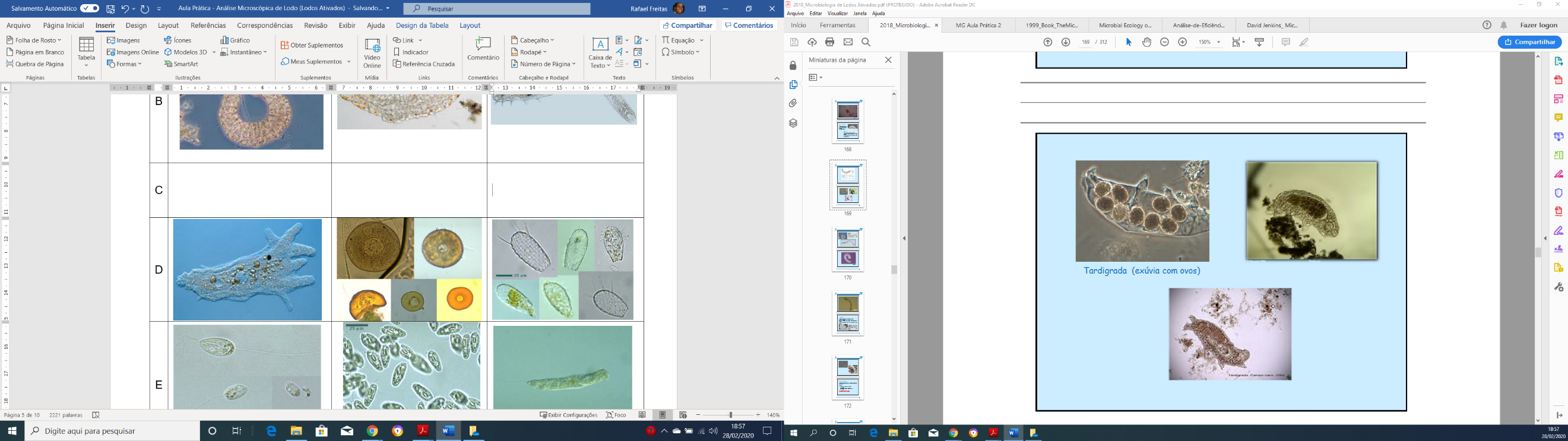 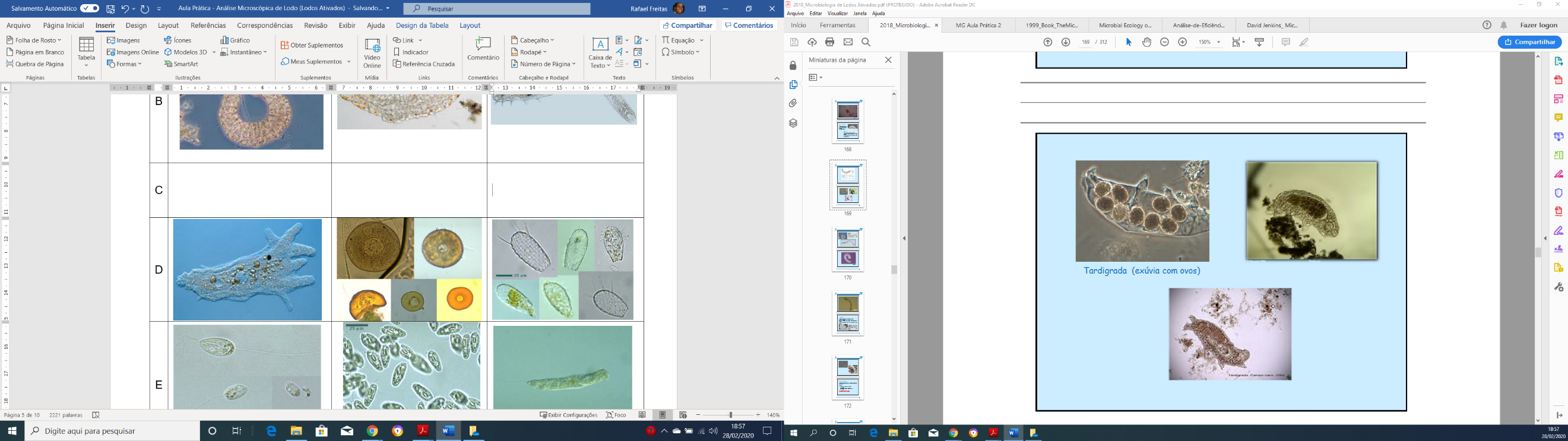 Lodos ativados com concentrações elevadas de oxigênio dissolvido;

Planta estável.
Sucessão Ecológica em LA
EFLUENTE
DBO
Nutrientes
Ciliados Fixos
Flagelados
Bactérias
Ciliados  Carnívoros
Rotíferos e Pequenos  Metazoários
Influência do desenvolvimento da população microbiana na formação dos flocos:
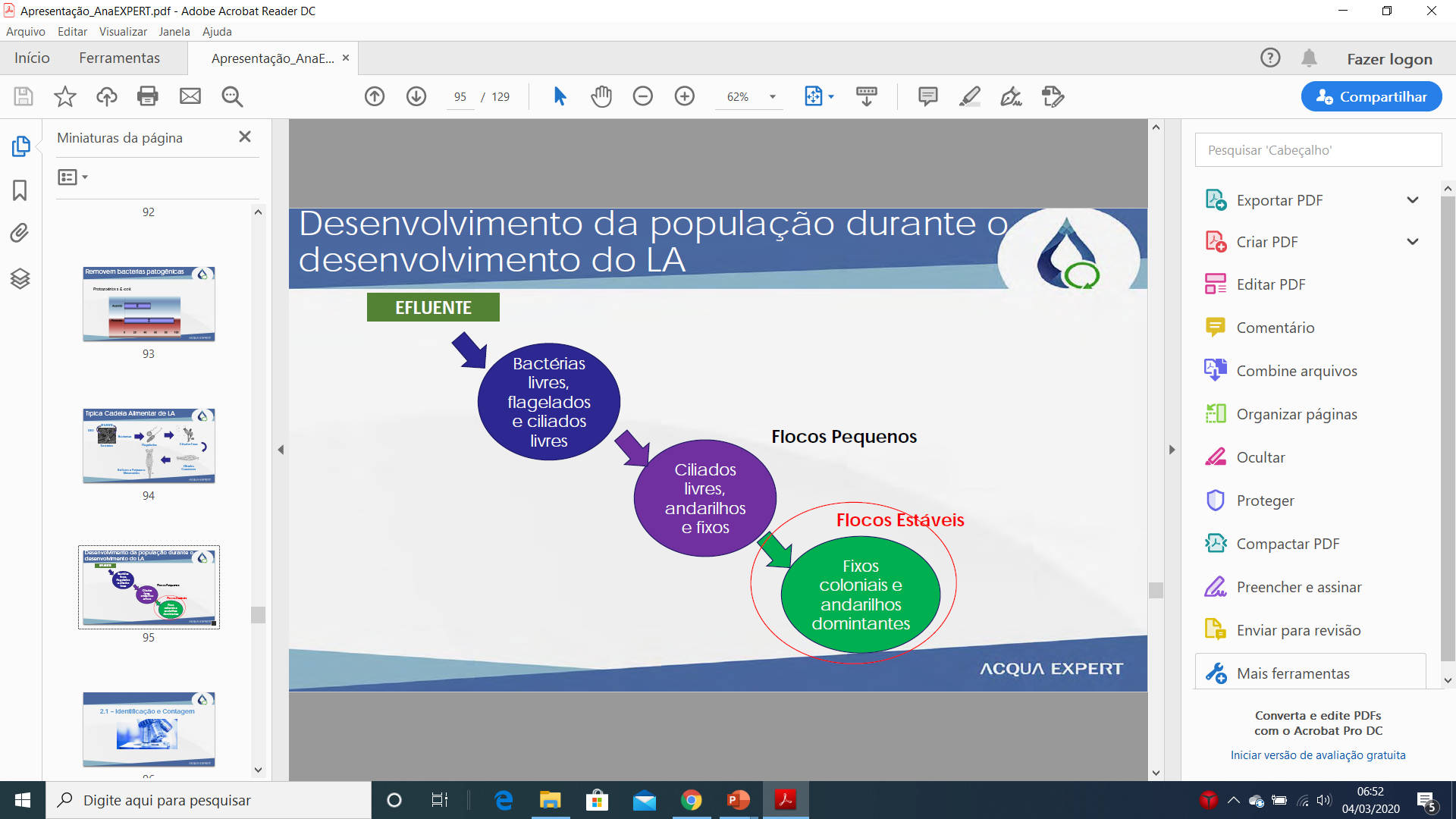 Bactérias  livres,  flagelados  e ciliados  livres
Ciliados  livres,  andarilhos  e fixos
Fixos  coloniais e  andarilhos  domintantes
O que faríamos no laboratório …
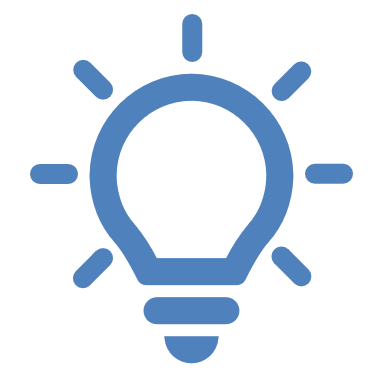 Caracterização do(s) grupo(s) predominantes da microbiota;
Avaliação qualitativa dos flocos de lodo;
Aplicação do Índice de Jenkins (1986), para avaliação da densidade de filamentos.
O	princípio da análise...
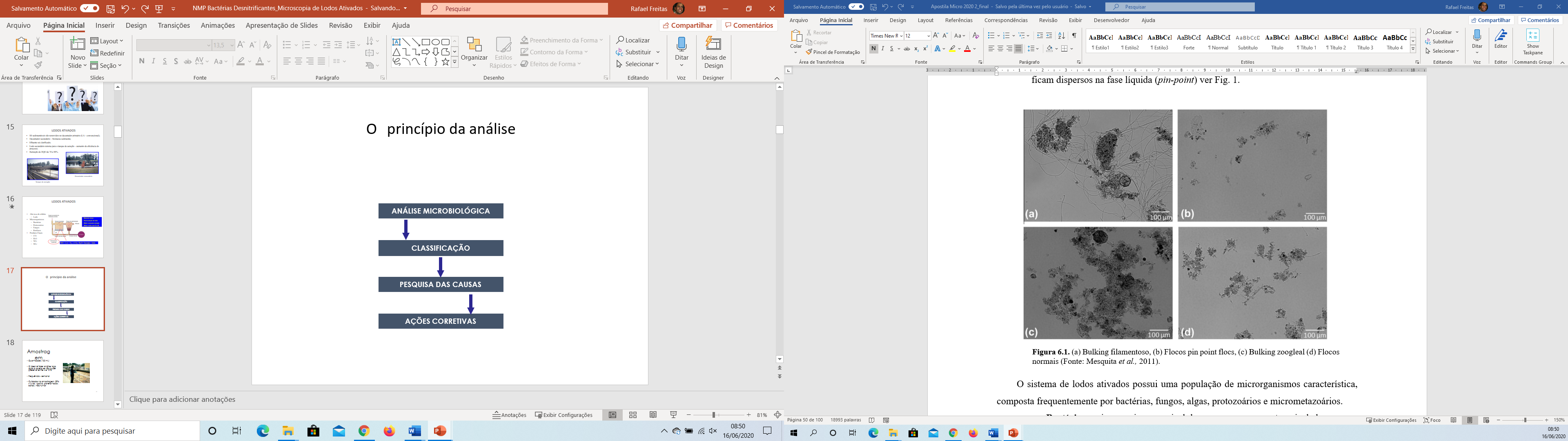 Amostragem
Quantidade (100 mL);

O ideal é realizar a análise imediatamente  após a coleta ou a preservação entre 4 e 10°C por no máximo 3 dias;

Frequência – semanal;

Cuidados na amostragem (EPIs
– luvas, vacina, protetor facial,  botas).
Metodologia
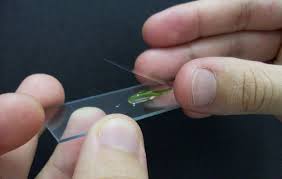 Flocos Biológicos
Oculares
Oculares
O que observar?
Tamanho
Compactabilidade
Forma
Patologia
Aumento de 10x e 40x
Microbiota (protozoários)
Objetivas – 10x ,40x e  100x
Classificação dos  Flocos Biológicos
Classificação
Ideal – garante uma boa performance do sistema;

  Flocos que contribuem para o arraste de sólidos:
Pin-floc;
Crescimento disperso;
Bulking viscoso;
Bulking filamentoso.
Tamanho
Pequenos - < 150 m
Médios – 150 e 500 m
Grandes - > 500 m
Tamanho
Pequenos e Médios
Grande
ACQUA CONSULTING, 2007
ACQUA CONSULTING, 2007
Compactabilidade e firmeza
Difuso
Compacto
Forma
Irregular
Redondo
Floco Ideal
Predomínio de  flocos médios e  grandes;
Firmes e  compactos;
Filamentos não  interferem;
Boa sedimentação  no decantador.
Pin-floc (Pin-point)
Flocos pequenos;
Fracos;
Compactos;
Filamentos ausentes;
Turbidez elevada na saída;
Excesso de aeração.
Floco com crescimento disperso
Flocos médios e  grandes;
Fracos;
Irregulares;
Difusos;
Poucos filamentos;
Arraste de sólidos.
Bulking Filamentoso
Flocos médios e grandes;
Firmes;
Irregulares;
Difusos ou compactos;
Excesso de filamentos;
Arraste de sólidos.
Densidade de Filamentos (Índice de Jenkins, 1986):
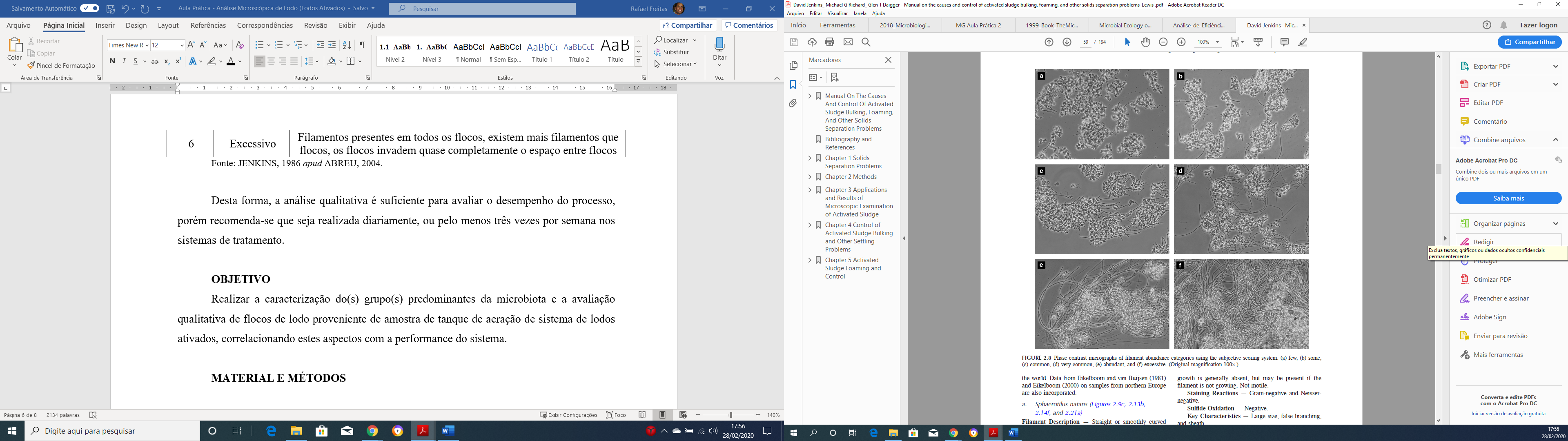 Densidade de filamentos nos flocos:
poucos, (b) alguns, (c) moderado, (d) frequente, (e) abundante, (f) excessivo (Aumento de 100x).
(Fonte: Jenkins et al., 2003).
Densidade de Filamentos (Índice de Jenkins, 1986):
Densidade de filamentos nos flocos:
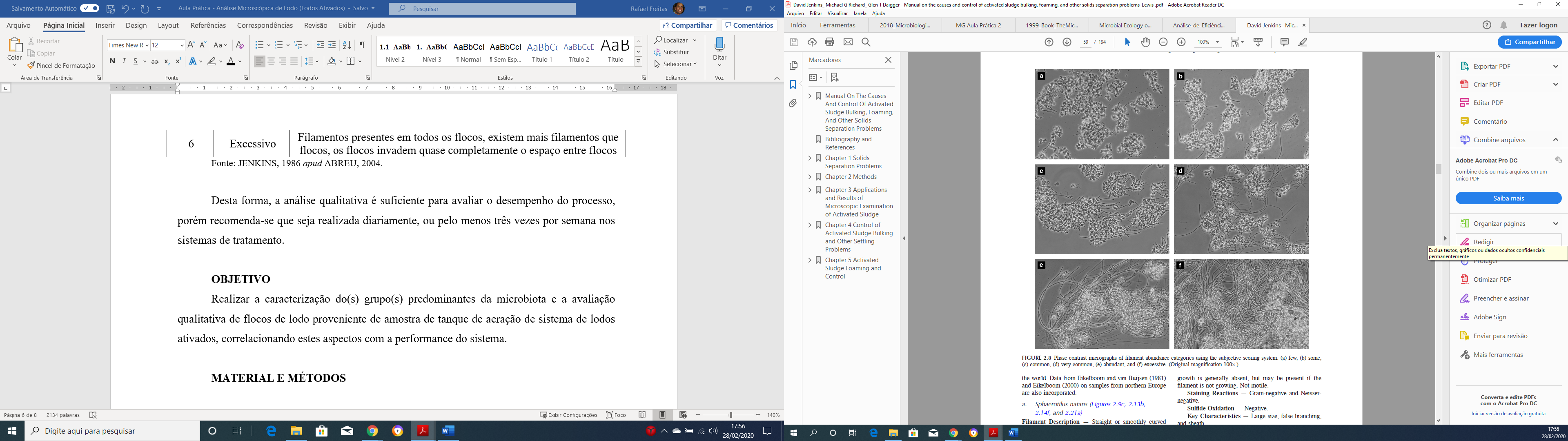 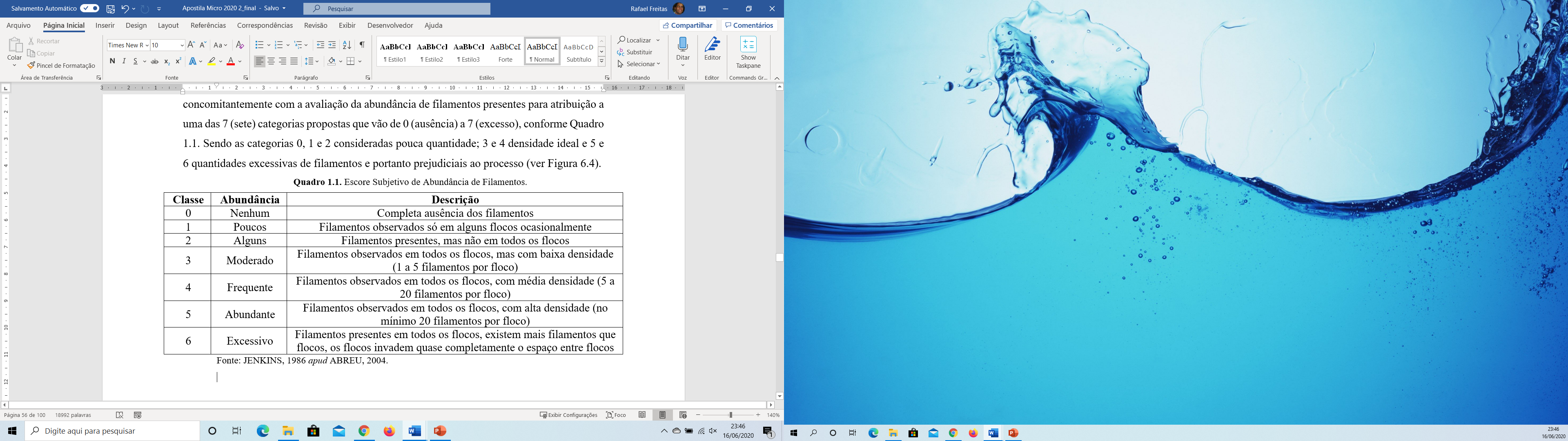 (Fonte: Jenkins et al., 2003).
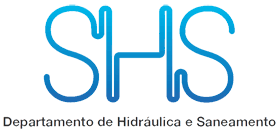 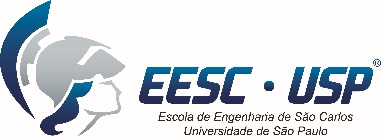 Dúvidas ...
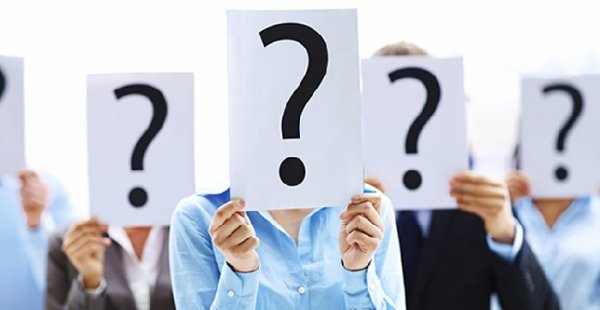